Cameron JN, Kadhim KI, Kamsani SH, Han HC, Farouque O, Sanders P, Lim HS
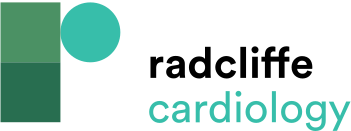 Figure 6: Risk Stratification Scheme
Citation: Arrhythmia & Electrophysiology Review 2024;13:e11.
https://doi.org/10.15420/aer.2023.26
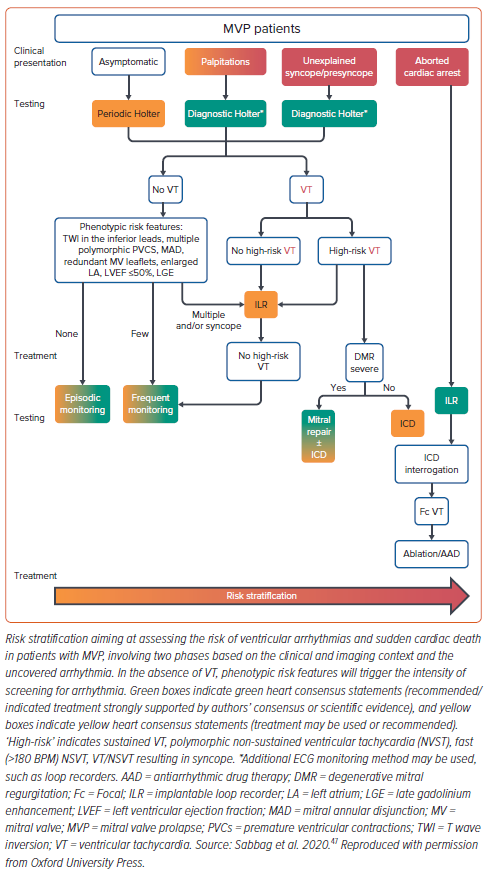